স্বাগতম
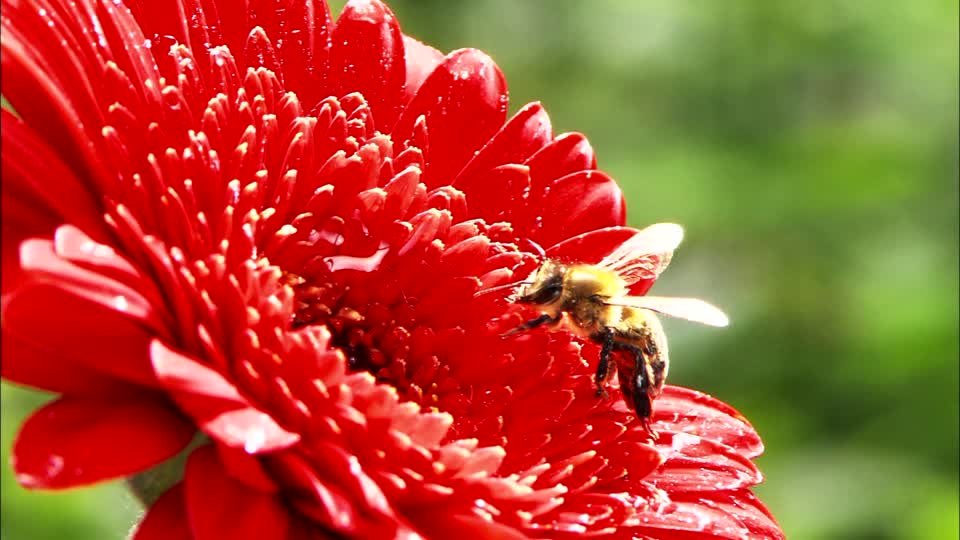 মোঃ শাহাদাৎ হোসেন মাসুদ
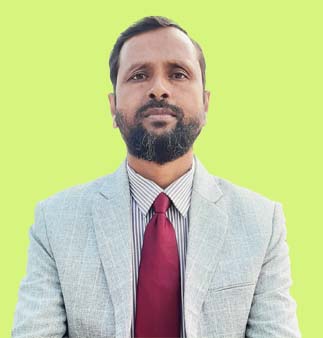 প্রভাষক, ভূগোল বিভাগ।
বালাতৈড় সিদ্দিক হোসেন ডিগ্রী কলেজ।
নিয়ামতপুর, নওগাঁ।
01718789156
পাঠ পরিচিতি
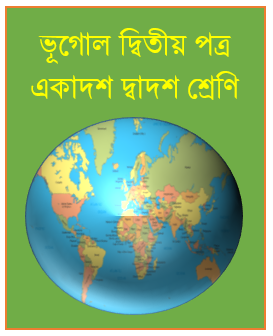 একাদশ শ্রেণি
ভূগোল প্রথম পত্র
অধ্যায়- তৃতীয়
ক্লাসের শুরুতেই এসো একটি ভিডিও দেখা যাক
ভিডিওতে কি দেখলে?
ভিডিওতে ভূমিকম্প হতে দেখলাম।
তাহলে আজকের আলোচনার বিষয় কি হতে পারে?
আজকের আলোচনার বিষয় ভূমিকম্প হতে পারে।
আজকের আলোচনার বিষয়
ভূমিকম্প
শিখন ফল
আজকের আলোচনা শেষে শিক্ষার্থীরা...
ভূমিকম্পের সংজ্ঞা বলতে পারবে।  
ভূমিকম্পের কারণগুলো বর্ণনা করতে পারবে।
ভূমিকম্প
প্রাকৃতিক কারণবশতঃ পৃথিবীর কঠিন ভূ-ত্বক ক্ষনিকের জন্য হঠাৎ কেঁপে উঠে ভূত্বকের এই হঠাৎ কেঁপে উঠাকে ভূমিকম্প বলে।
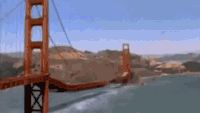 একক কাজ
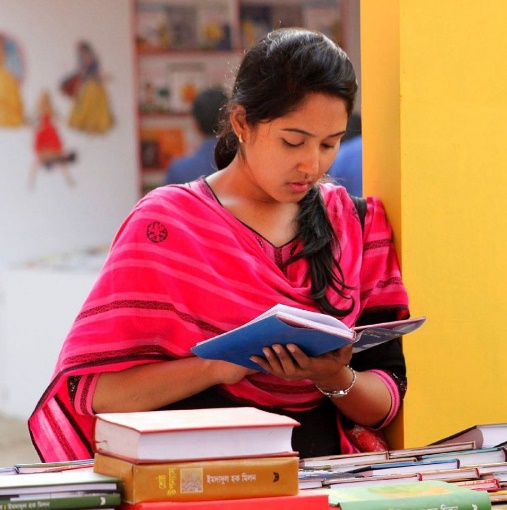 ভূমিকম্প কাকে বলে?
এবার এসো এক নজরে ভূমিকম্পের কারণগুলো জেনে নিই
১) ভূ-পাত
২) শিলাচ্যুতি
৩) তাপ বিকিরণ
৪) ভূগর্ভস্থ বাষ্প
৫) ভূগর্ভের চাপের হ্রাস
৬) ভূপৃষ্ঠের চাপ বৃদ্ধি
৭) আগ্নেয়গিরির অগ্ন্যুৎপাত
8) ভূ-অভ্যন্তরে পানির প্রবেশ
৯) পাত সঞ্চালন
১০) হিমবাহের প্রভাব
জোড়ায় কাজ
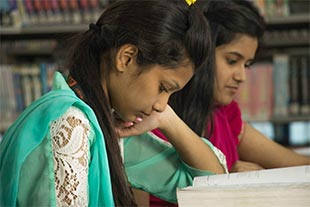 ভূমিকম্পের তিনটি কারণ লিখ।
ভূমিকম্পের কারণ
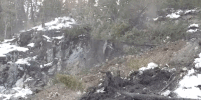 ভূ-পাত
ভূমিকম্পের কারণ
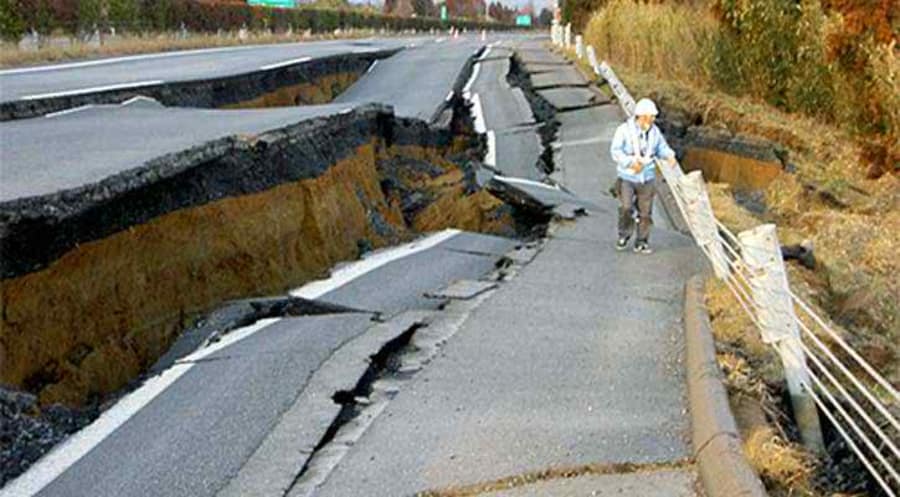 শিলা চ্যুতি
ভূমিকম্পের কারণ
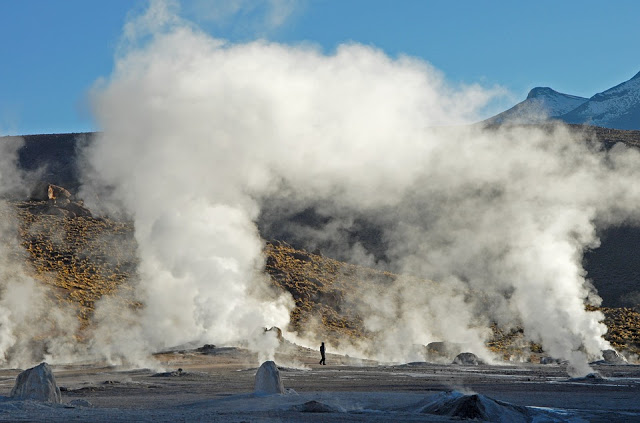 তাপ বিকিরণ
ভূমিকম্পের কারণ
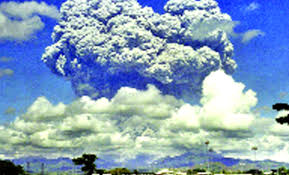 ভূগর্স্থ বাষ্প
ভূমিকম্পের কারণ
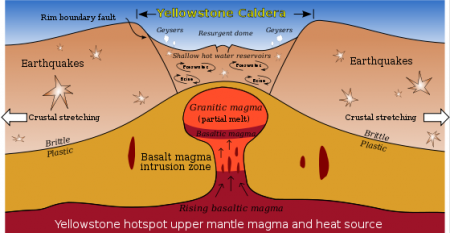 ভূ-গর্ভের চাপের হ্রাস
ভূমিকম্পের কারণ
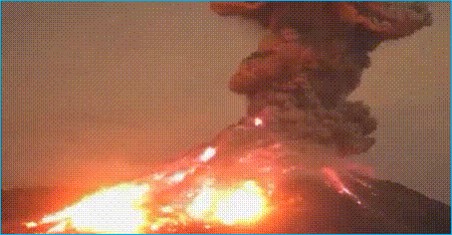 আগ্নেয়গিরির অগ্ন্যুৎপাত
ভূমিকম্পের কারণ
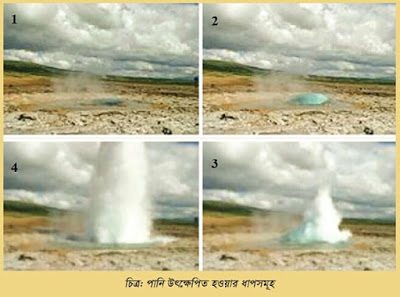 ভূ-অভ্যন্তরে পানির প্রবেশ
ভূমিকম্পের কারণ
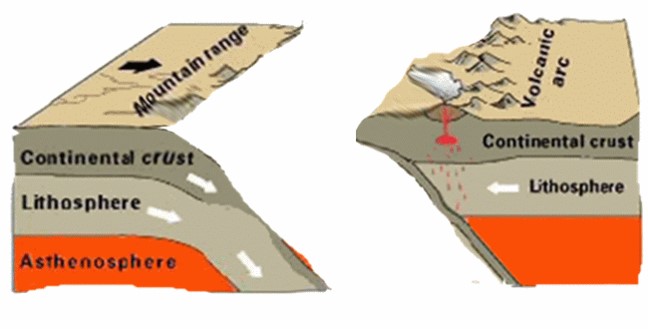 পাত সঞ্চালন
ভূমিকম্পের কারণ
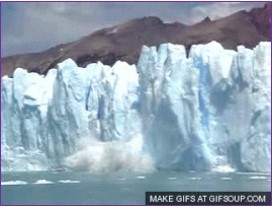 হিমবাহের প্রভাব
দলগত কাজ
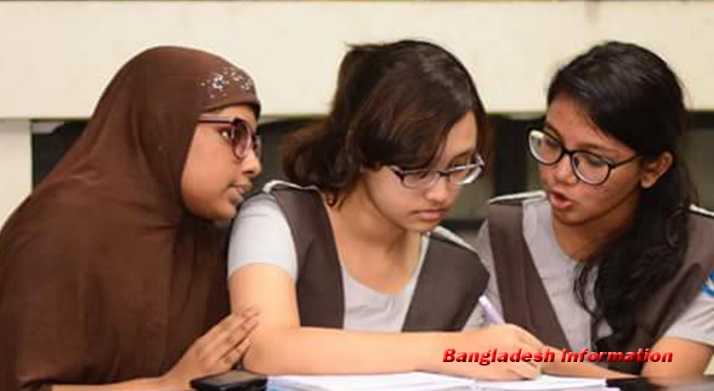 ভূমিকম্পের যে কোন একটি কারণ বর্ণনা কর।
মৌখিক মূল্যায়ন
১) ভূমিকম্প কাকে বলে?
২) ভূমিকম্পের যে কোন তিনটি কারণ বল।
৩) ভূ-পাতের ফলে কেন ভূমিকম্প হয়ে থাকে?
৪) পাত সঞ্চালনের ফলে ভূমিকম্প হয় কেন?
বাড়ির কাজ
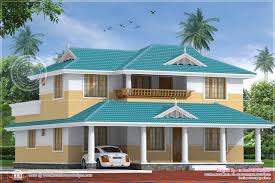 ভূমিকম্পের যে কোন দুইটি কারণের চিত্রসহ বর্ণনা লিখে আনবে।
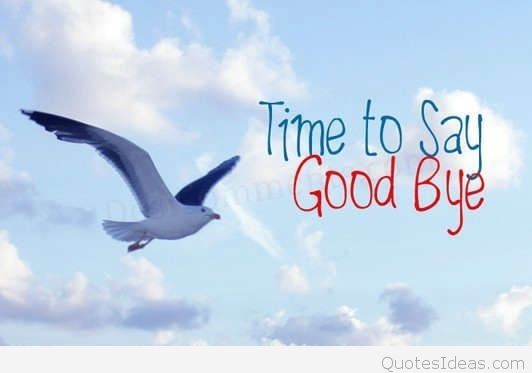 ধন্যবাদ